¿Estas Preparado para encontrarte con Dios?
Creciendo en el Evangelio
Introducción.
Hay temas muy importantes que plantean preguntas para los que de una forma u otra queremos llegar al cielo, pero realmente la pregunta que constantemente debemos vigilar es ¿Estamos preparados para encontrarnos con Dios?, si bien recordamos las palabras del apóstol Pablo, nos damos cuenta de que en el camino de nuestra vida esto debe ser notorio. Hechos 20:24 «Pero de ninguna cosa hago caso, ni estimo preciosa mi vida para mí mismo, con tal que acabe mi carrera con gozo, y el ministerio que recibí del Señor Jesús, para dar testimonio del evangelio de la gracia de Dios»
Pasos «OIR»
Mateo 11:15 «El que tiene oídos para oír, oiga.» aquellos que hemos sido bendecidos de parte de Dios con la capacidad de oír el evangelio tenemos un gran privilegio y una gran promesa, para creer en la palabra de Dios.
Romanos 10: 17 «Así que la fe es por el oír, y el oír, por la palabra de Dios.» Aquellos que escuchan el evangelio su fe se alimenta, su espíritu revive y comienza la manifestación de Dios en el corazón, es esencial que el que se acerca a Dios crea que le hay. Hechos 11:6 «Pero sin fe es imposible agradar a Dios; porque es necesario que el que se acerca a Dios crea que le hay, y que es galardonador de los que le buscan.»
Pasos «CREER»
Hechos 11:6 «Pero sin fe es imposible agradar a Dios; porque es necesario que el que se acerca a Dios crea que le hay, y que es galardonador de los que le buscan.» es necesarios creer en que Dios es una realidad, en que Dios existe y sus promesas son reales. Hechos 17:12 «Así que creyeron muchos de ellos, y mujeres griegas de distinción, y no pocos hombres.» la biblia muestra claramente algunos ejemplos de personas que se les hablo de la palabra de Dios y creyeron, porque escucharon con fe.
Hechos 17:4 «Y algunos de ellos creyeron, y se juntaron con Pablo y con Silas; y de los griegos piadosos gran número, y mujeres nobles no pocas.»
Pasos «Arrepentirse»
Hechos 2:37 «37 Al oír esto, se compungieron de corazón, y dijeron a Pedro y a los otros apóstoles: Varones hermanos, ¿qué haremos? 38 Pedro les dijo: Arrepentíos, y bautícese cada uno de vosotros en el nombre de Jesucristo para perdón de los pecados; y recibiréis el don del Espíritu Santo.» Es necesario el verdadero arrepentimiento de corazón para que usted se acerque a Dios y prepare su alma para presentarse delante de el, los oyentes de la predicación de Pedro se compungieron «se Dolieron» de corazón y de inmediato preguntaron a Pedro que podrían hacer para remediar aquello que habían hecho.
Pasos «Confesar»
Romanos 10:9 «que si confesares con tu boca que Jesús es el Señor, y creyeres en tu corazón que Dios le levantó de los muertos, serás salvo.» Es necesario que aquellos que se acercan a Dios y quieran obedecerle confiesen que en realidad existe, confiesen ante el mundo que Cristo murió por cada uno de nosotros para el perdón de pecados « 10 Porque con el corazón se cree para justicia, pero con la boca se confiesa para salvación.»
Pasos «Bautismo»
Hechos 2:41 «Así que, los que recibieron su palabra fueron bautizados; y se añadieron aquel día como tres mil personas» el bautismo es necesario para confirmar la obediencia al evangelio y para limpiarnos de nuestros pecados, este es el quinto paso mas importante para el perdón y acercamiento a Dios, nuestra preparación para encontrarnos con el. Hechos 18:8 «Y Crispo, el principal de la sinagoga, creyó en el Señor con toda su casa; y muchos de los corintios, oyendo, creían y eran bautizados.»
Creciendo en el Evangelio
Y que mas sigue…
2 Pedro 1:5-11
5 vosotros también, poniendo toda diligencia por esto mismo, añadid a vuestra fe virtud; a la virtud, conocimiento; 6 al conocimiento, dominio propio; al dominio propio, paciencia; a la paciencia, piedad; 7 a la piedad, afecto fraternal; y al afecto fraternal, amor. 8 Porque si estas cosas están en vosotros, y abundan, no os dejarán estar ociosos ni sin fruto en cuanto al conocimiento de nuestro Señor Jesucristo. 9 Pero el que no tiene estas cosas tiene la vista muy corta; es ciego, habiendo olvidado la purificación de sus antiguos pecados. 10 Por lo cual, hermanos, tanto más procurad hacer firme vuestra vocación y elección; porque haciendo estas cosas, no caeréis jamás. 11 Porque de esta manera os será otorgada amplia y generosa entrada en el reino eterno de nuestro Señor y Salvador Jesucristo.
Diligencia
Lucas 15: 8 «¿O qué mujer que tiene diez dracmas, si pierde una dracma, no enciende la lámpara, y barre la casa, y busca con diligencia hasta encontrarla? 9 Y cuando la encuentra, reúne a sus amigas y vecinas, diciendo: Gozaos conmigo, porque he encontrado la dracma que había perdido. 10 Así os digo que hay gozo delante de los ángeles de Dios por un pecador que se arrepiente.» La diligencia es necesaria para encontrar el camino correcto que conduce al cielo, al lado de Dios. Romanos 12:11 «En lo que requiere diligencia, no perezosos; fervientes en espíritu, sirviendo al Señor;» El estudio de la palabra, la predicación, la aceptación, la obediencia, todo el servicio delante de Dios es demandado que se haga con diligencia, no perezosos.
2 Timoteo 2:15 «Procura con diligencia presentarte a Dios aprobado, como obrero que no tiene de qué avergonzarse, que usa bien la palabra de verdad
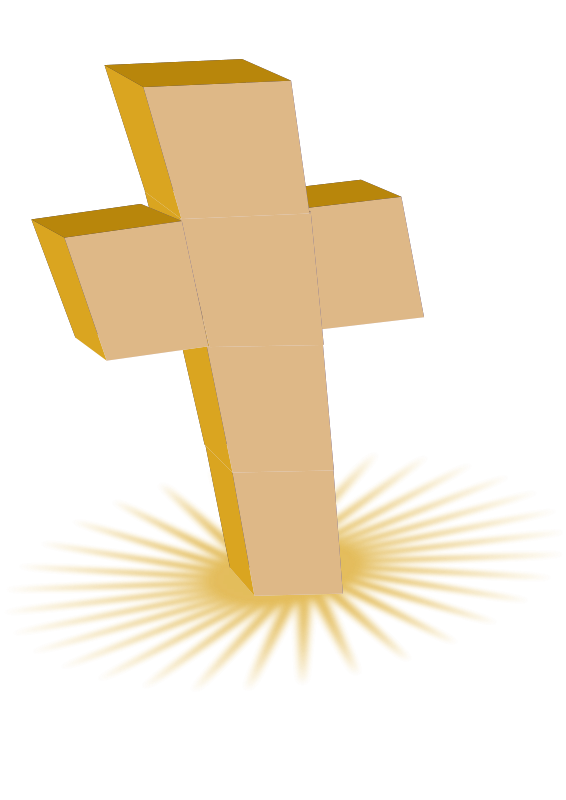 Dios, Jesucristo, Cielo, Salvación Eterna, Ciudad Jerusalén del Cielo
1 Corintios 1: 18 «Porque la palabra de la cruz es locura a los que se pierden; pero a los que se salvan, esto es, a nosotros, es poder de Dios
1 Corintios 13:1-8
Amor
Mateo 22:39
Afecto Fraternal
1 Timoteo 2:2
Piedad
1 Corintios 9:24 «Corred de tal manera que lo obtengáis.»
Romanos 5:3
Paciencia
2 Timoteo 1:7
Dominio Propio
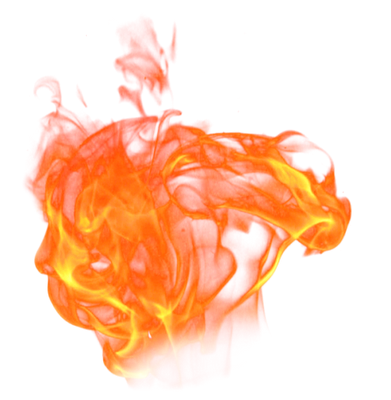 Romanos 15:14
Conocimiento
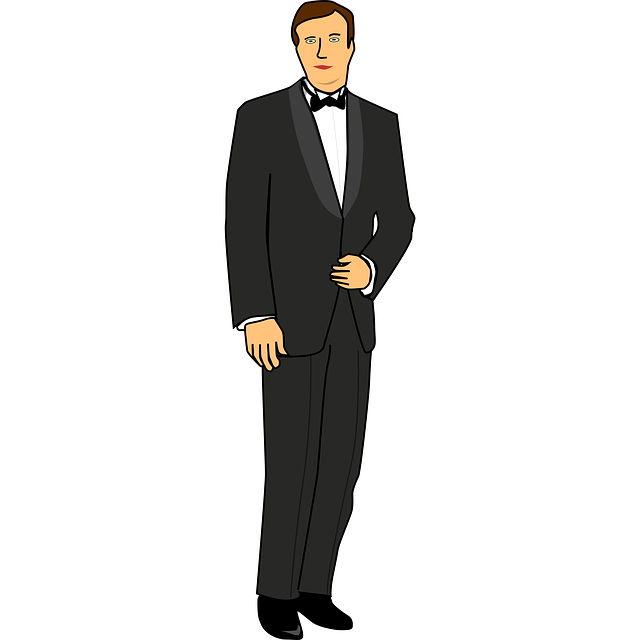 1 Pedro 2:9
Virtud
Hebreos 11:1
Fe
Mateo 7:19 «Todo árbol que no da buen fruto, es cortado y echado en el fuego.»
2 Timoteo 2:15
Diligencia
Satanás, Hijos del Diablo, Perdición Eterna, Infierno
Mundo
Gracias
Dios les Bendiga